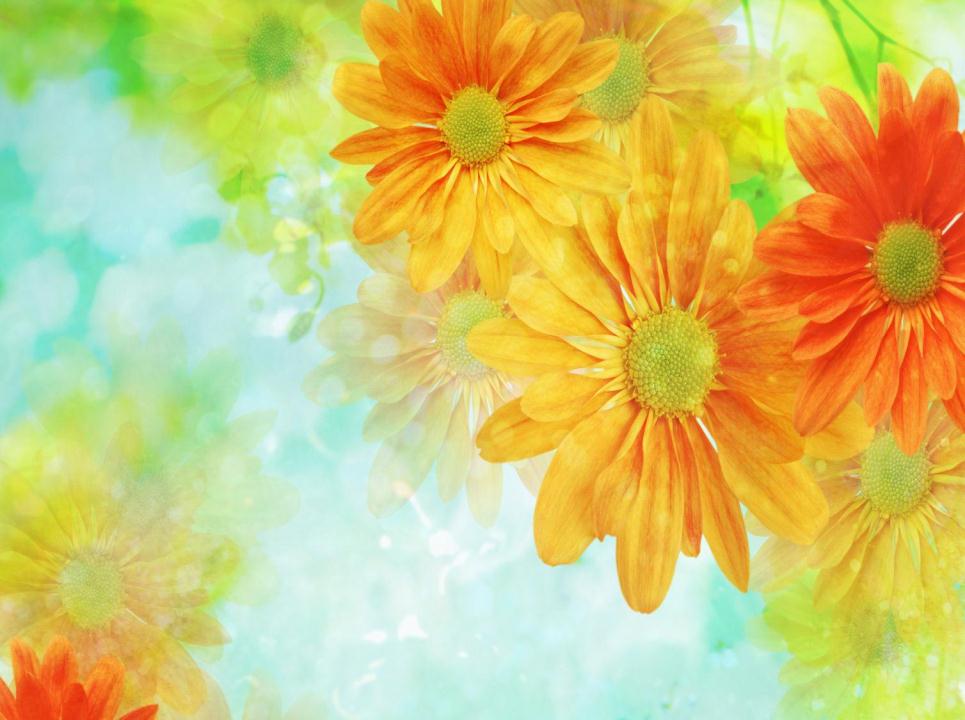 Муниципальное бюджетное общеобразовательное учреждение средняя общеобразовательная школа №7

ПОРТФОЛИО

Профессиональной деятельности учителя начальных классов
Горб Ирины Павловны
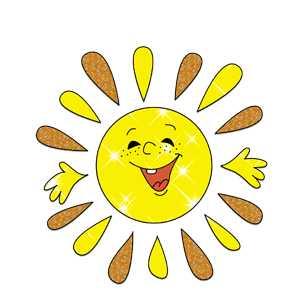 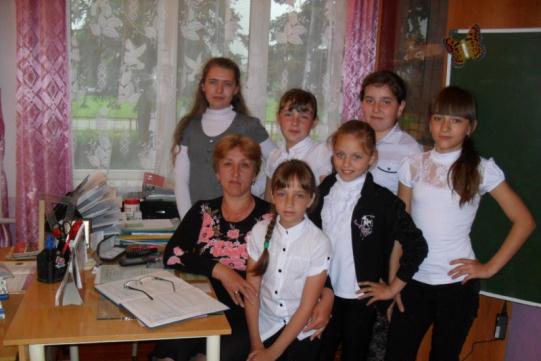 Горб Ирина Павловна
Родилась 30 июля 1967 года в ст.Канеловской Краснодарского края.
Окончила Азовское  педагогическое училище в 1986 г. по специальности: преподавание в начальных классах общеобразовательной школы, квалификация: учитель начальных классов, воспитатель. 
Работаю в МБОУ СОШ №7 МО Староминский район  учителем начальных классов.
Стаж педагогической работы 28 лет, в данном учреждении 23 года.
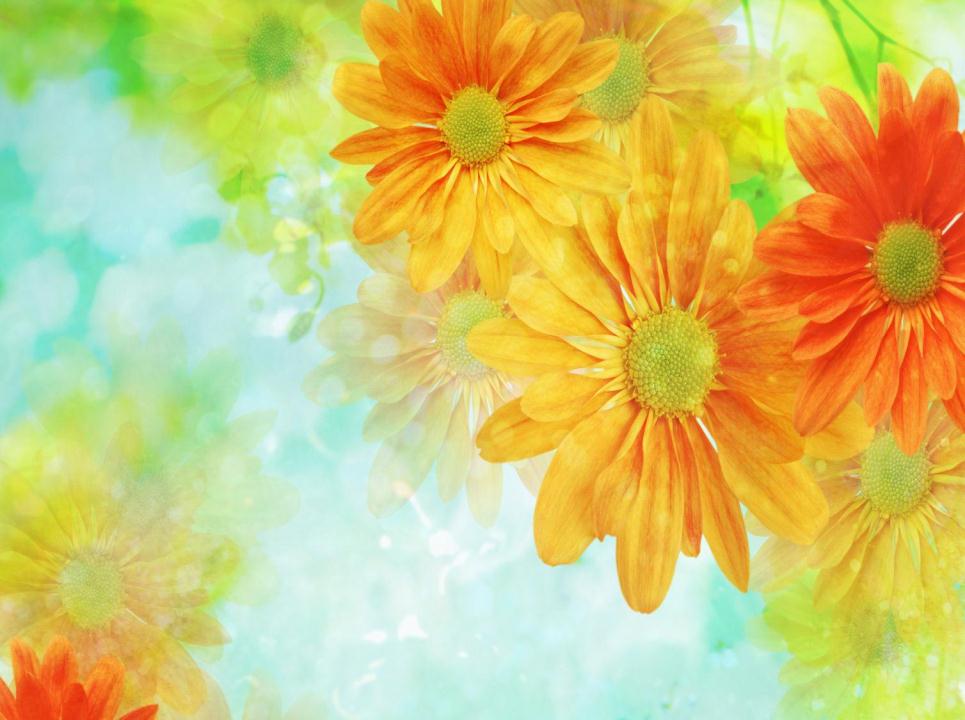 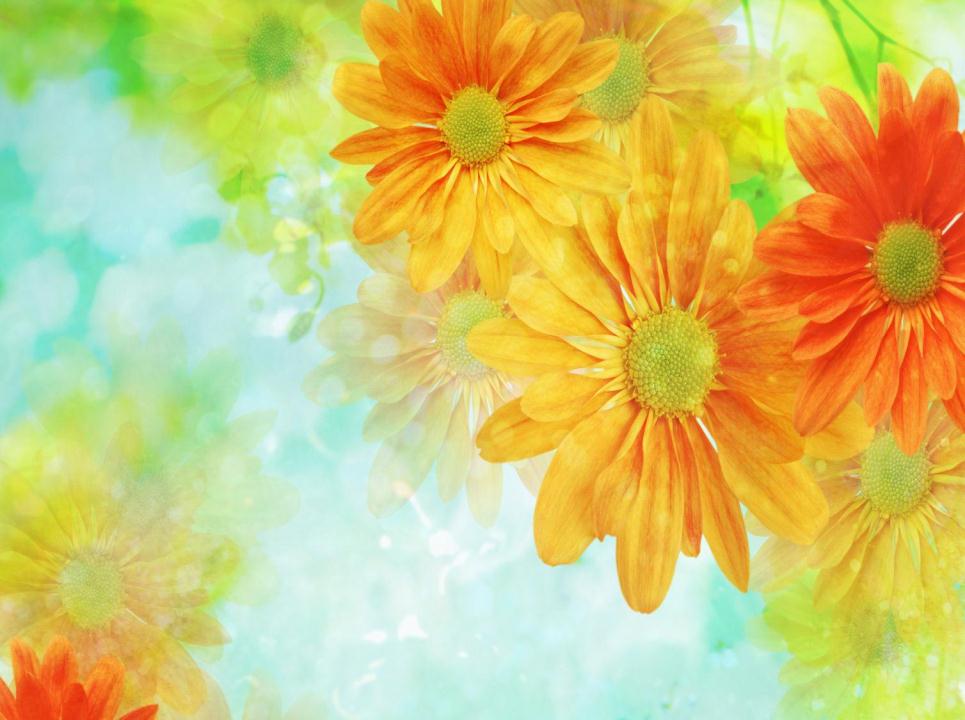 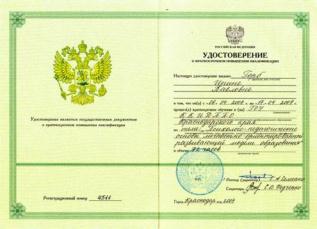 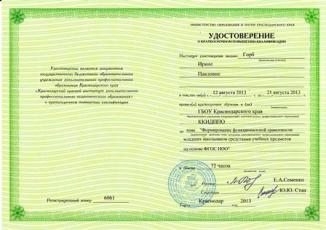 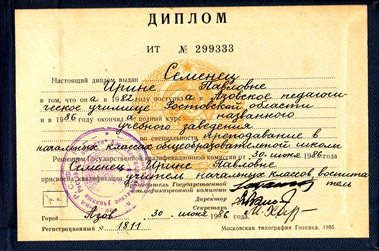 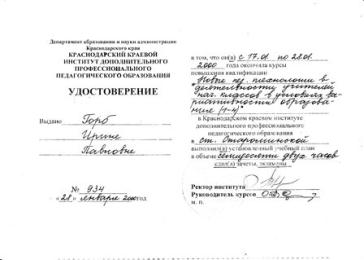 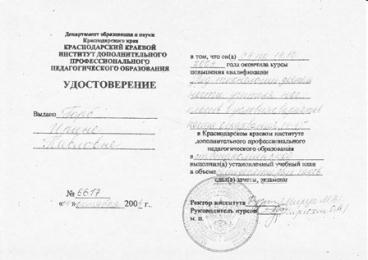 Цель: демонстрация личных профессиональных достижений, отражающих уровень компетентности и творческих способностей.

Задачи: 
Представление, популяризация и распространение профессионального и интеллектуально-творческого опыта работы.
Повышение престижа учительской работы.
Систематизация накопленного материала
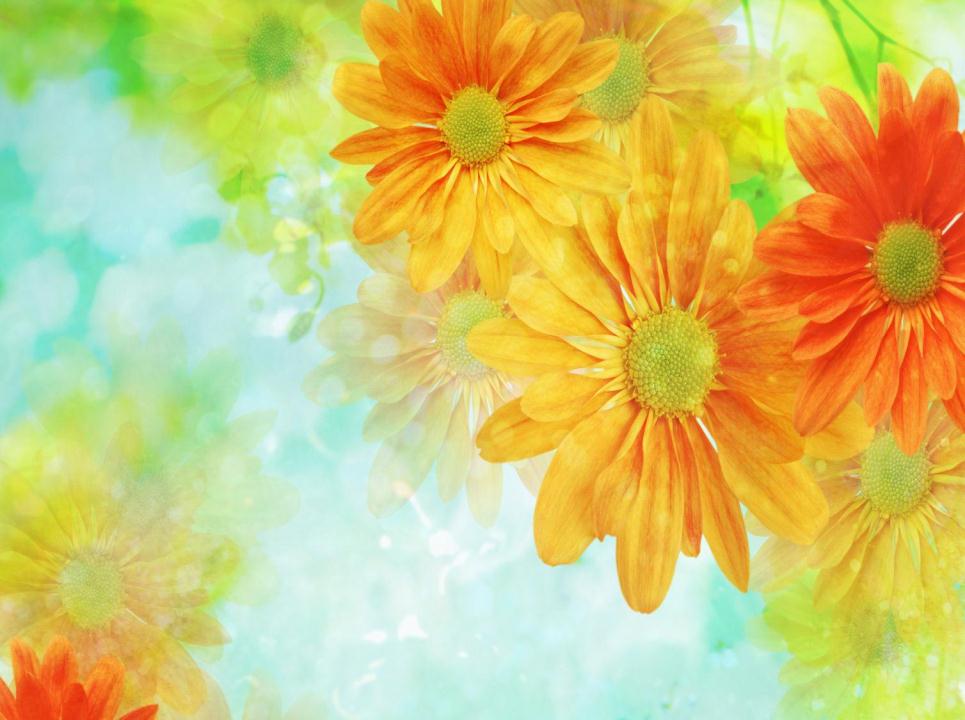 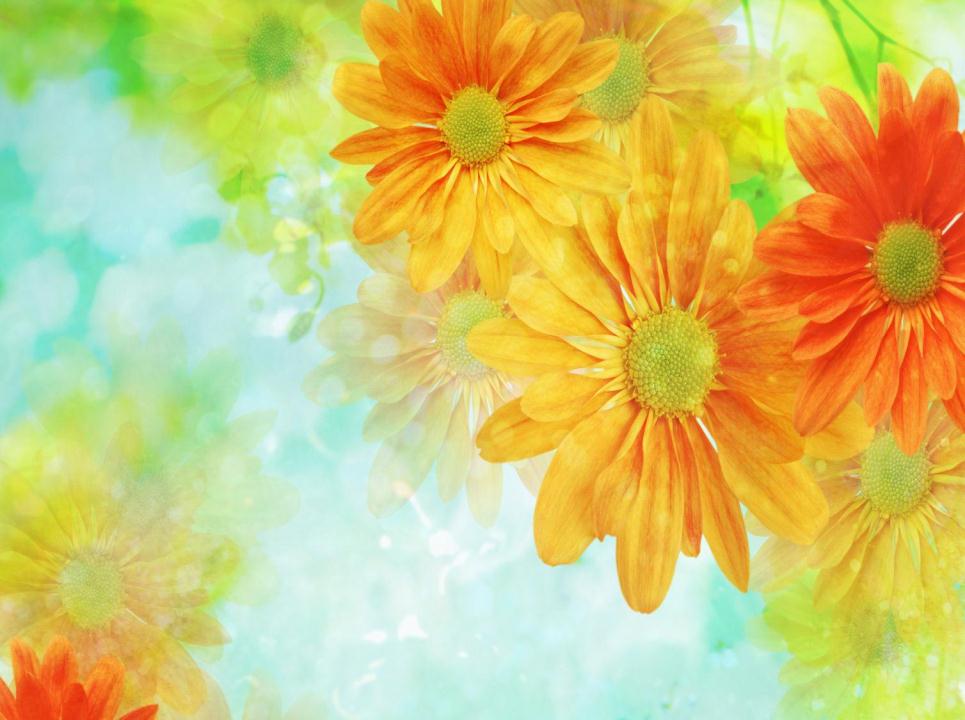 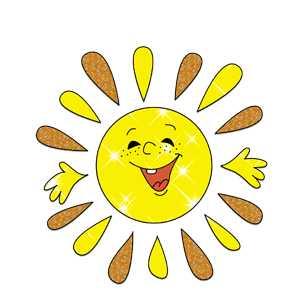 Жизненное кредо

Ничего не делать без ясного намерения, без четко сформулированной цели. 
Человек без цели, что птица без крыльев!
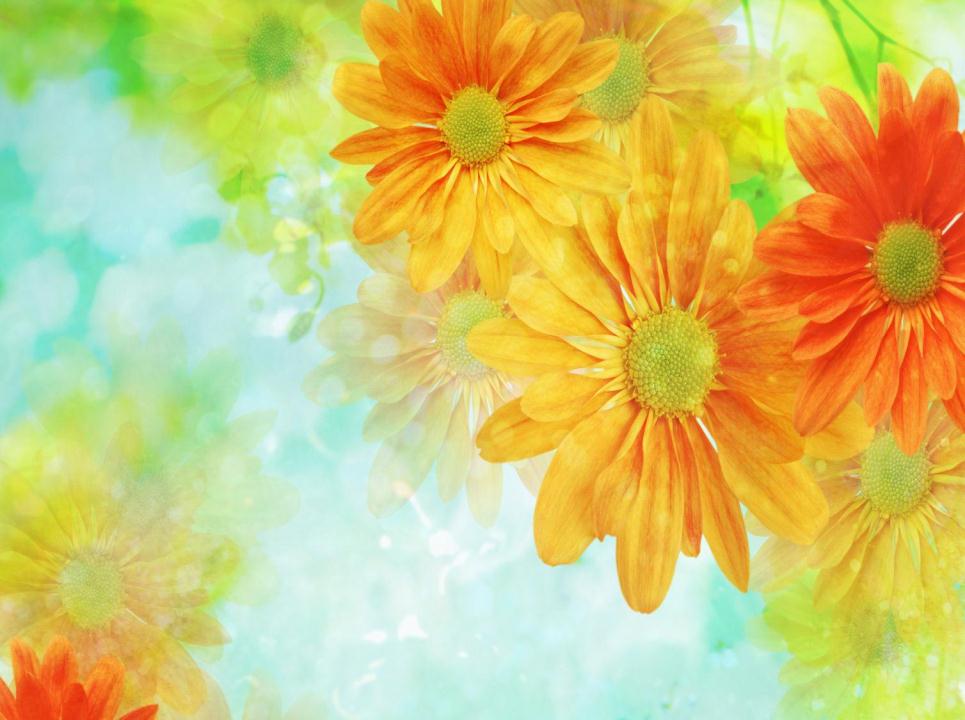 Педагогическое кредо

«Главный смысл деятельности учителя в том, чтобы создать каждому ученику ситуацию успеха!»

А.Белкин
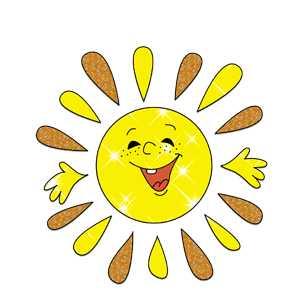 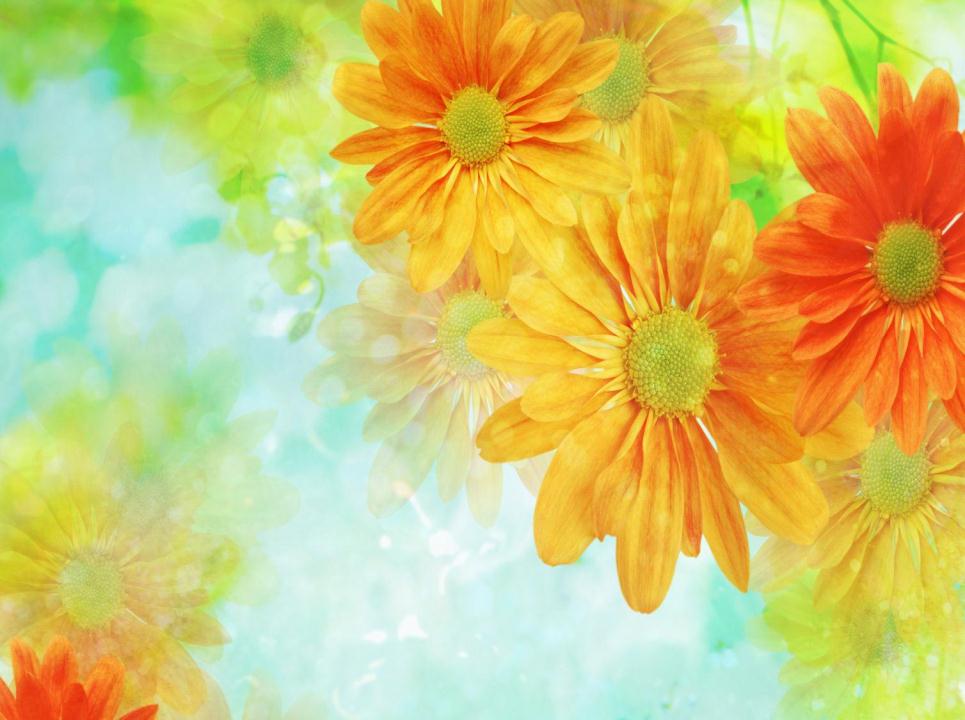 Методическая копилка
Урок на тему «Разнообразие растительного мира Краснодарского кря». Вариант 1, 2.
Урок на тему «Растительность Краснодарского края. Её охрана».
Разработка урока на тему «Красота родного края».
Презентация к уроку «Красота родного края».
Презентация «С ДНЁМ МАТЕРИ» (классный час).
Разработка внеклассного мероприятия: Утренник ко дню Матери.
Презентация к уроку кубановедения «Промыслы и ремесла Кубани».
Доклад на тему: «Кружок, как групповая форма внеклассной работы по экологическому воспитанию».
Урок кубановедения на тему «Вдохновенный певец России».
Доклад на тему «Рождество Христово» с презентацией.
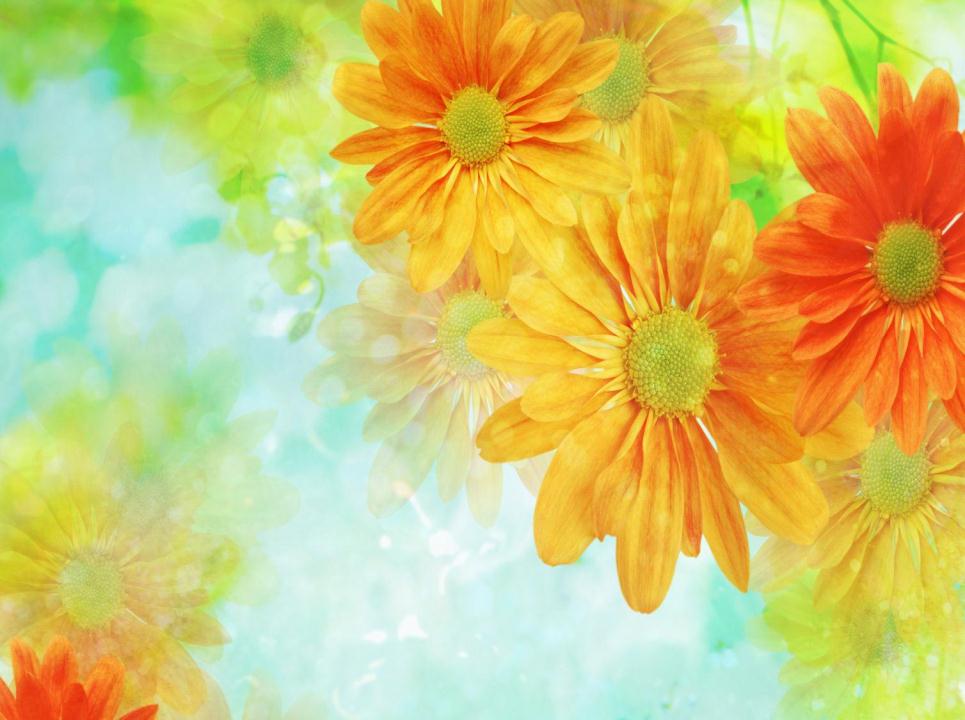 Участие в инновационной деятельности
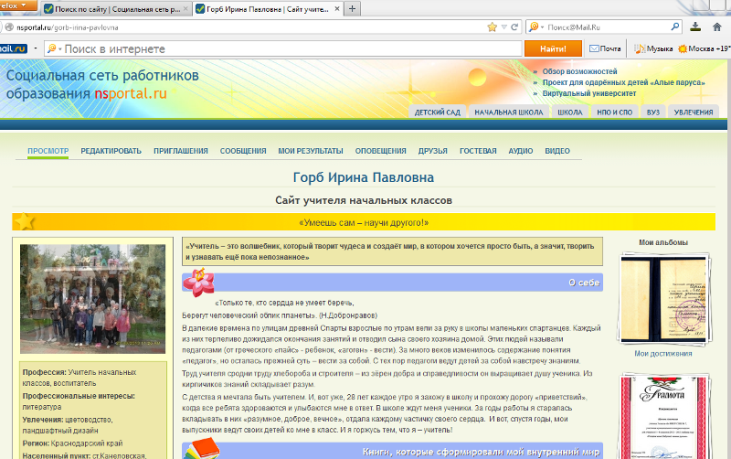 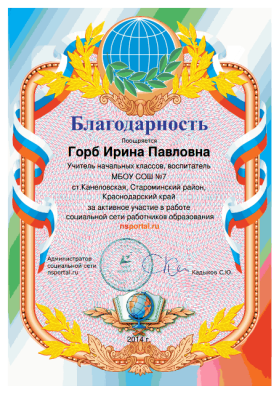 http//nsportal.ru
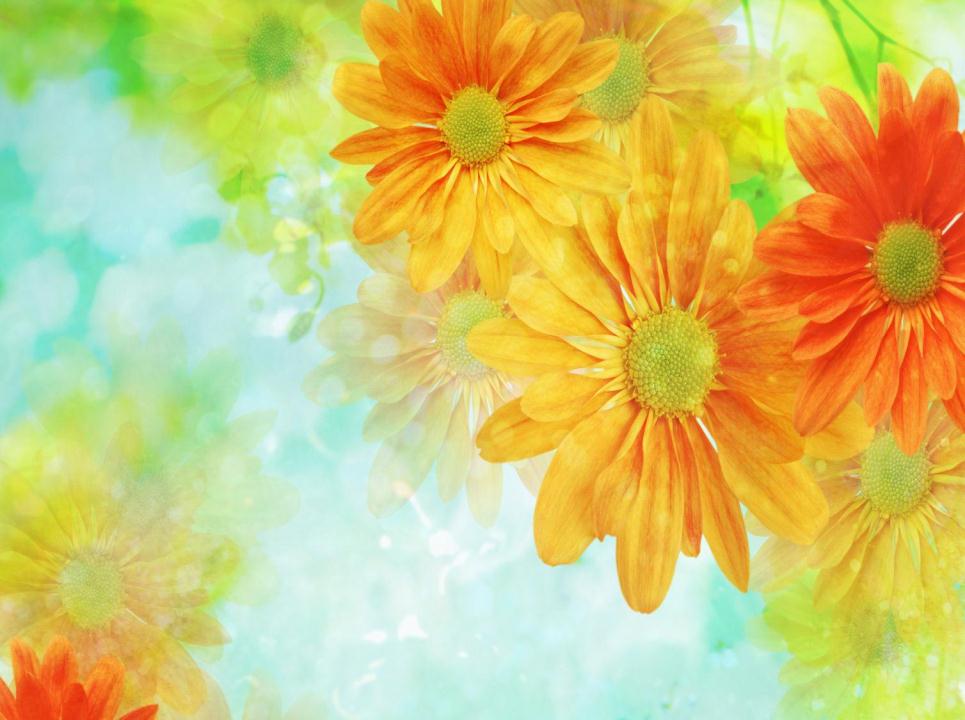 Участие в инновационной деятельности
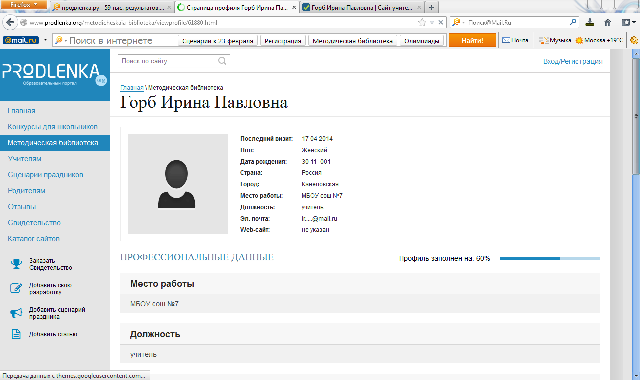 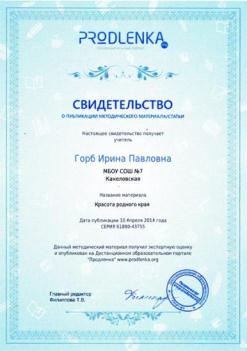 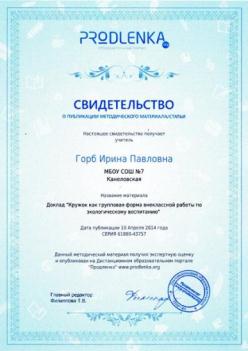 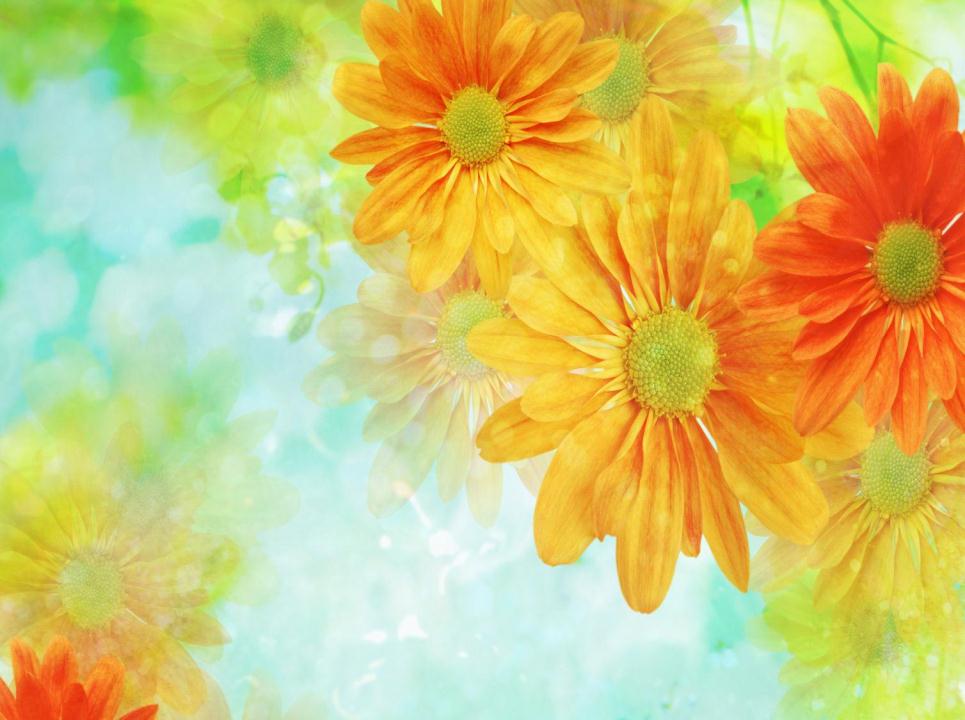 Мои достижения
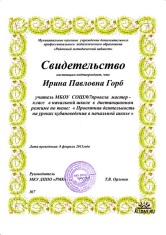 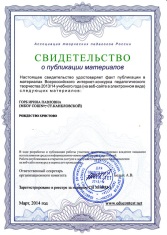 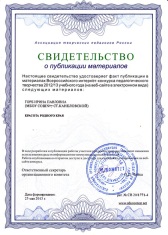 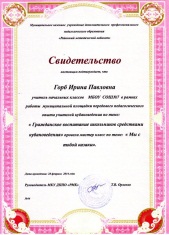 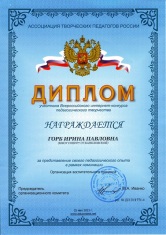 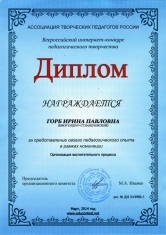 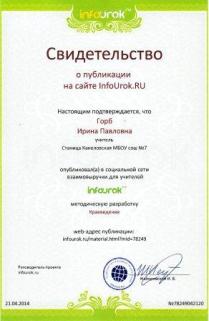 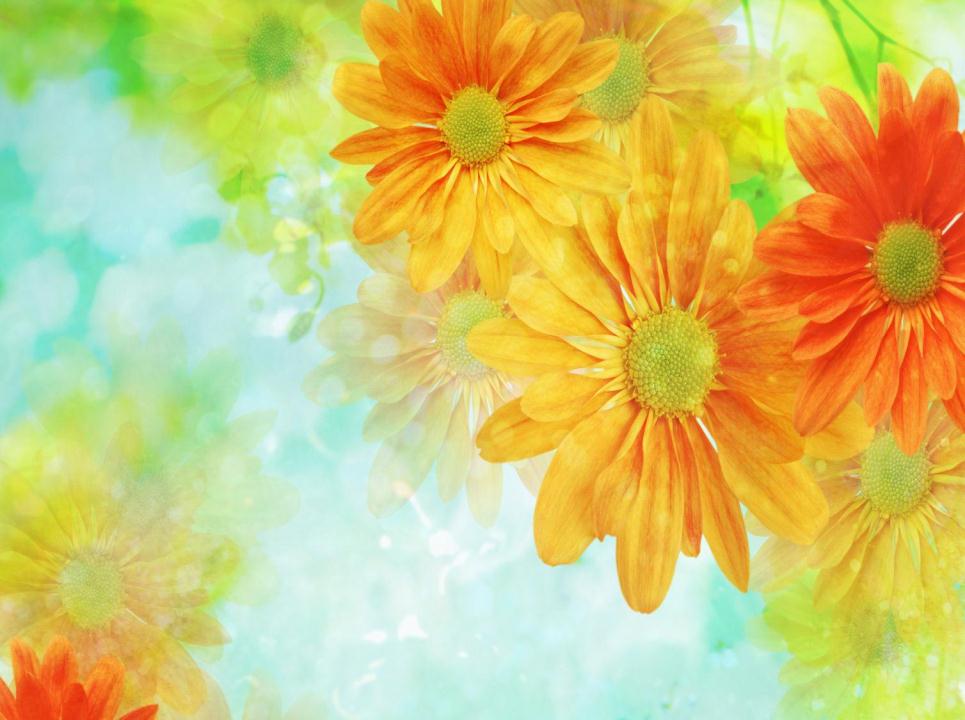 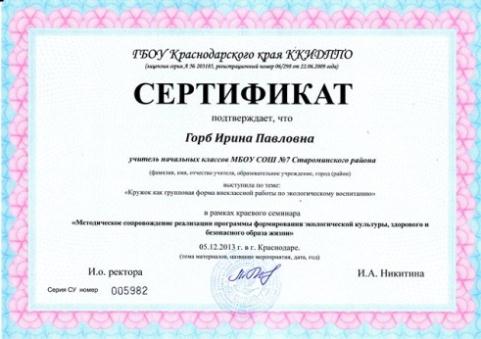 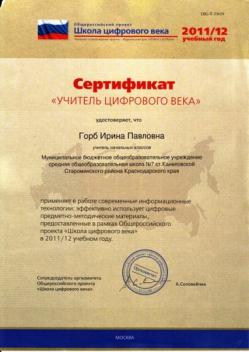 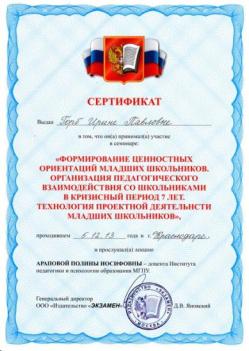 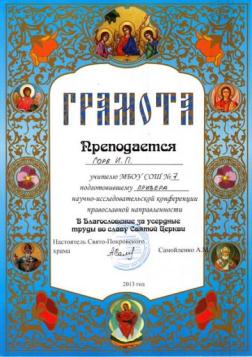 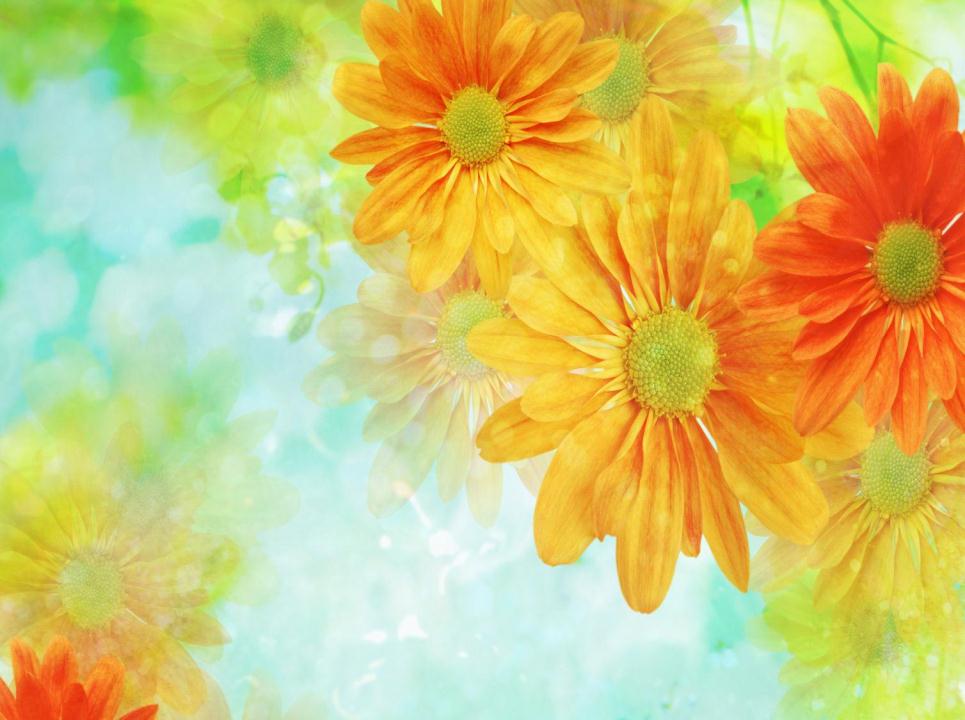 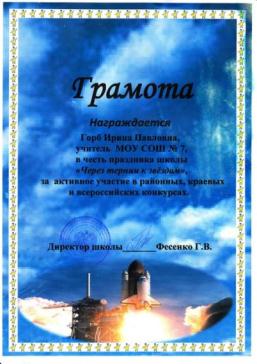 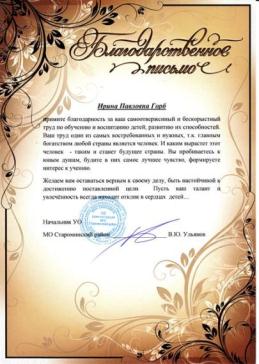 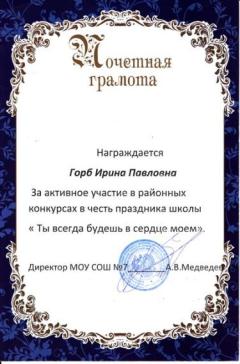 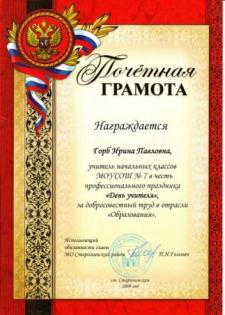 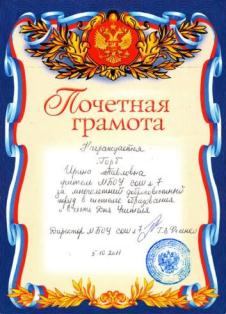 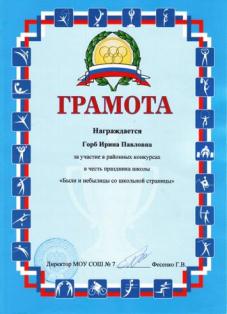 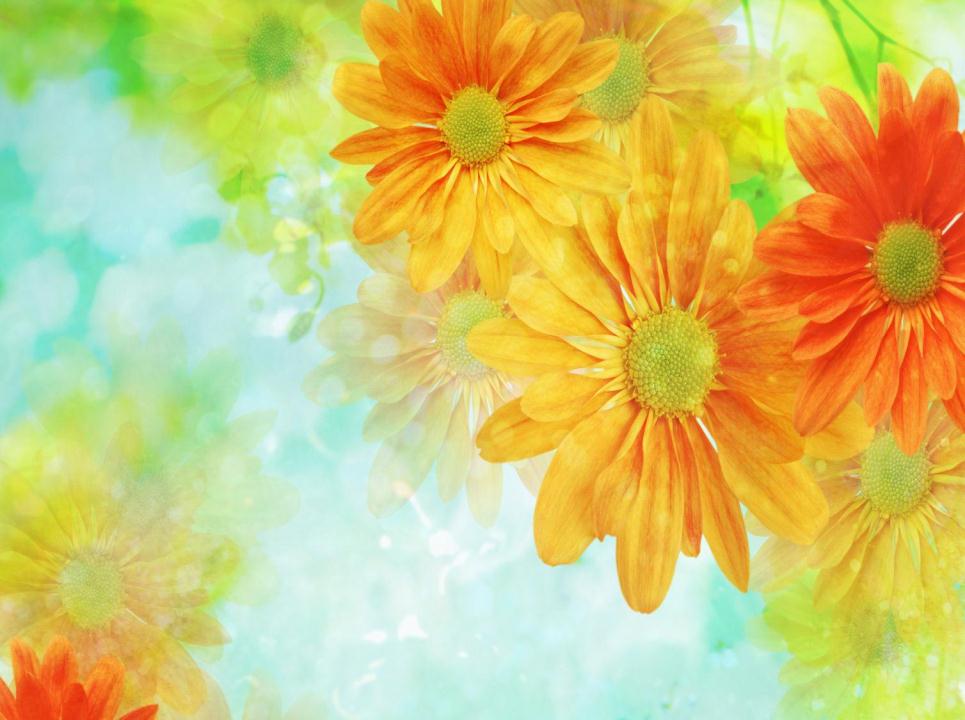 Достижения моих учеников
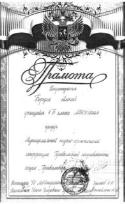 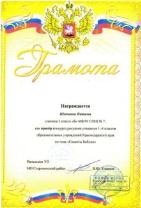 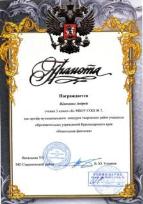 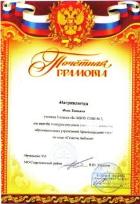 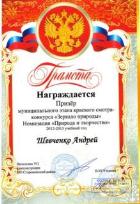 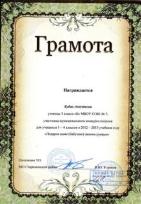 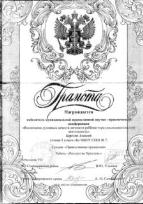 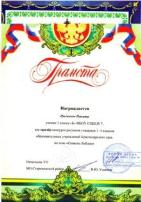 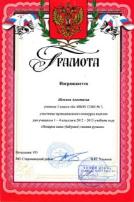 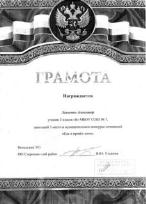 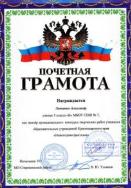 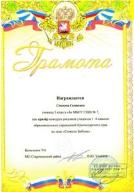 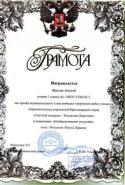 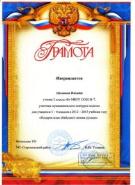 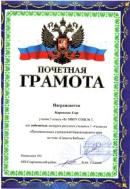 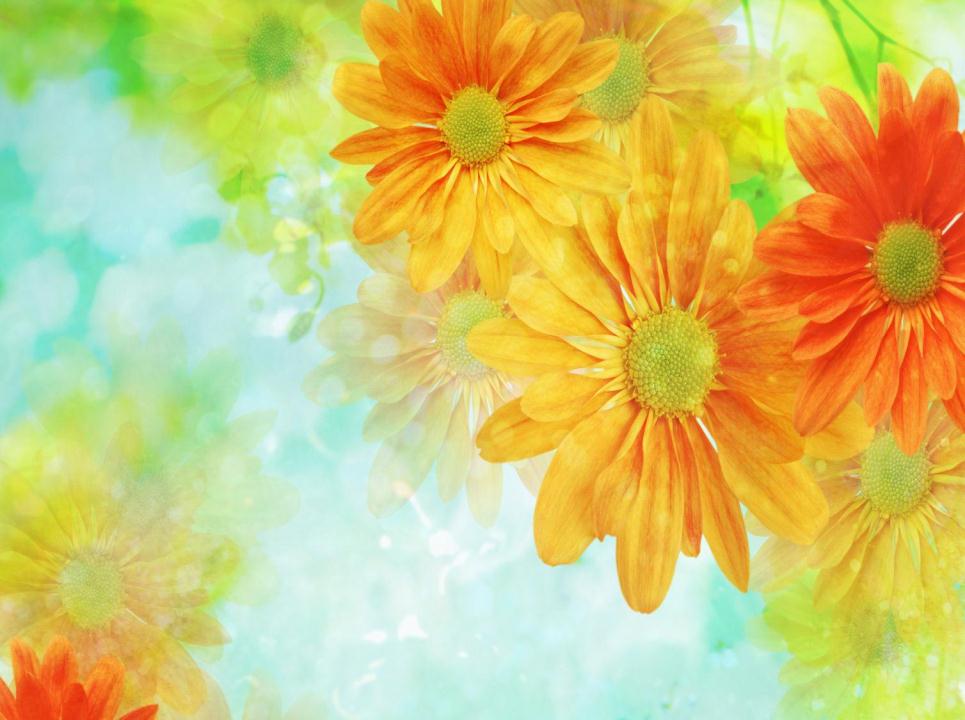 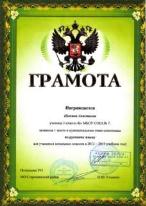 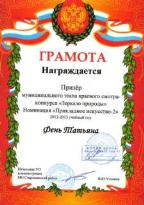 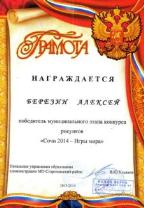 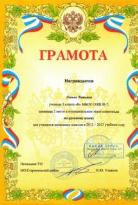 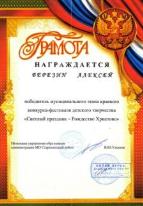 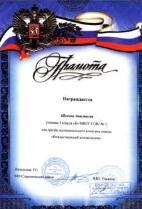 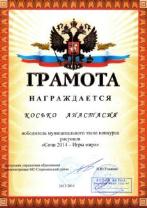 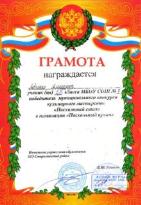 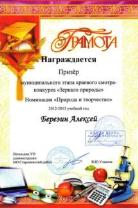 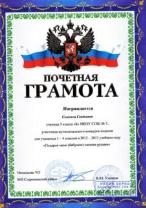 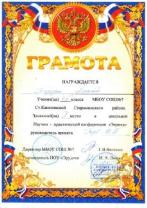 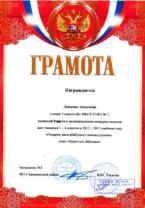 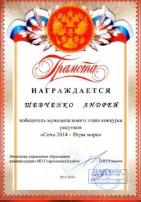 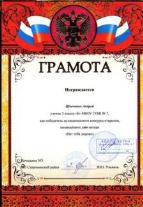 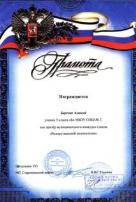 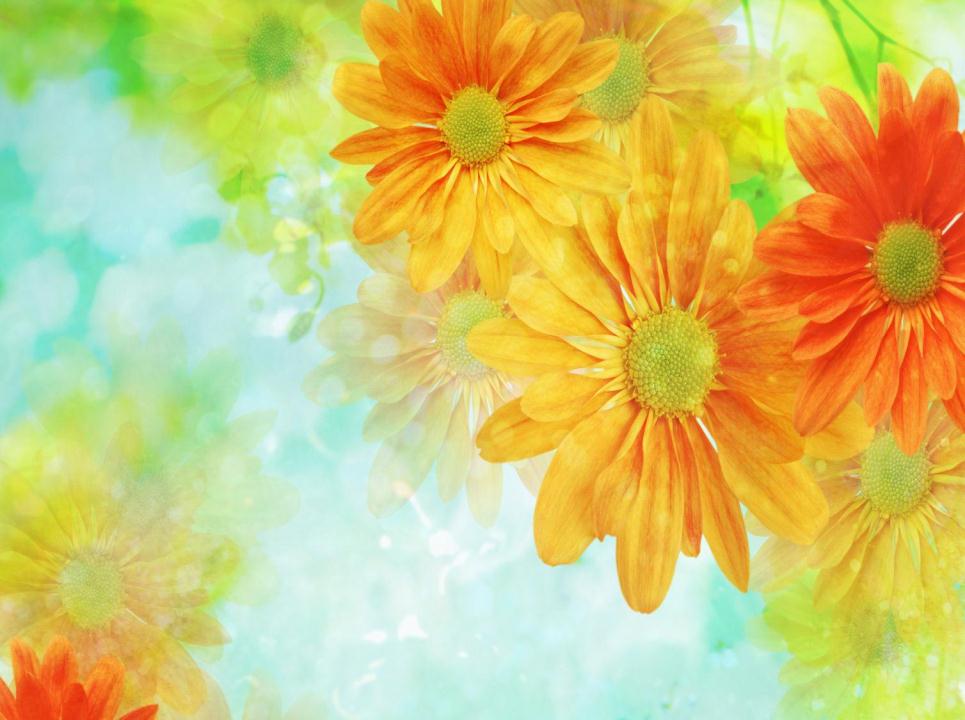 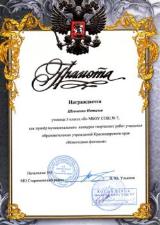 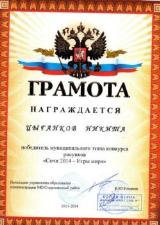 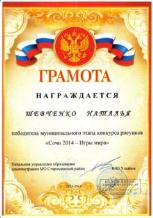 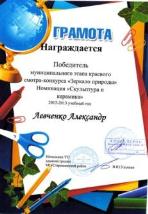 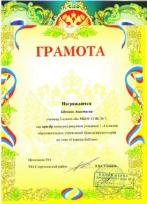 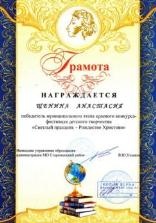 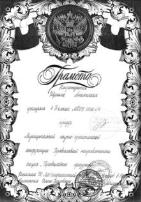 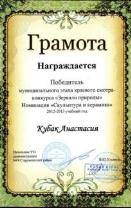 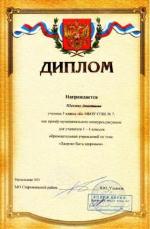 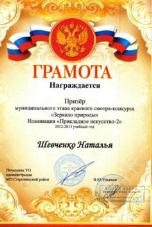 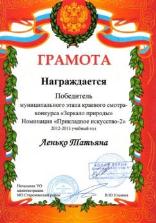 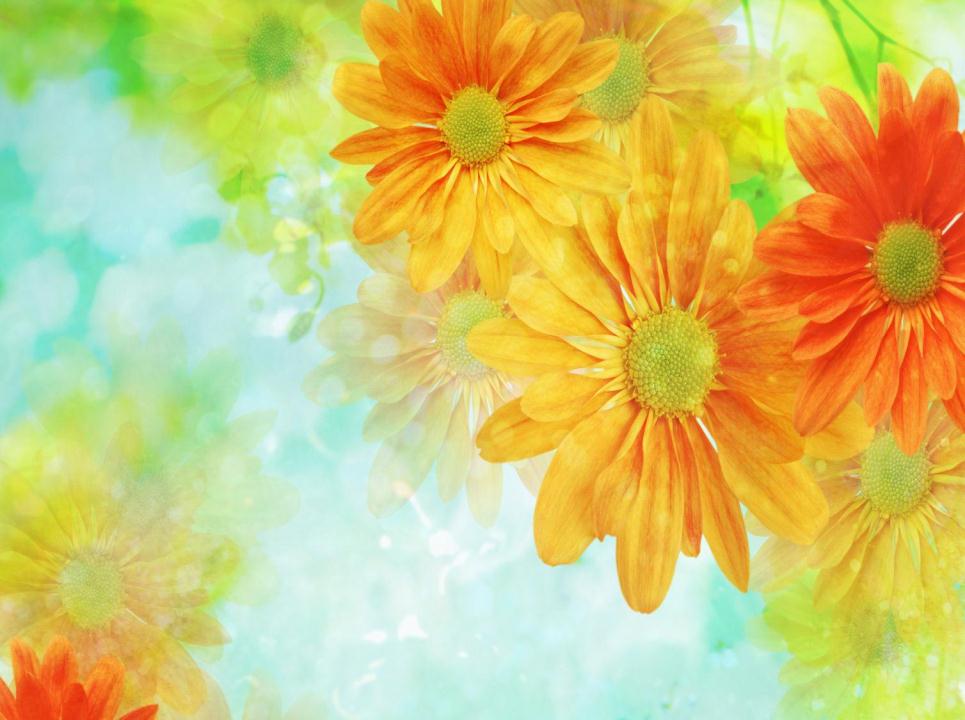 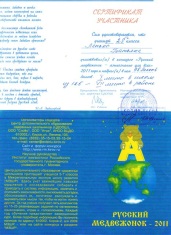 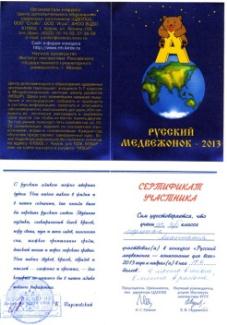 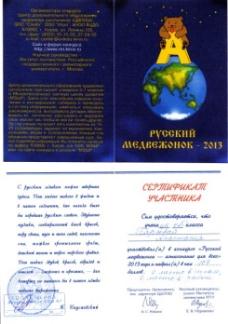 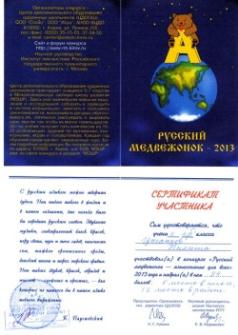 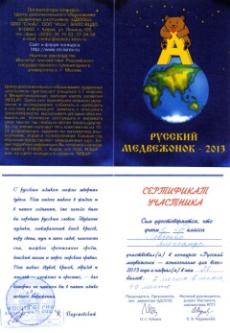 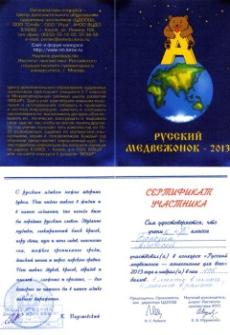